Кроссворд
Название фирмы
«Хлебное царство»
Наша продукция
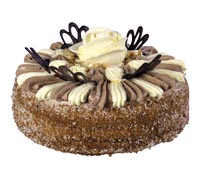 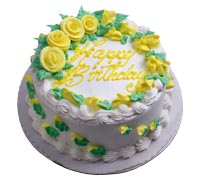 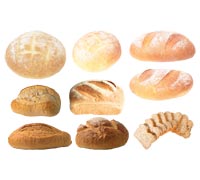 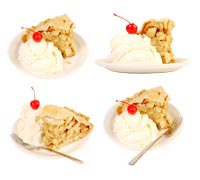 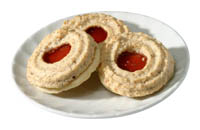 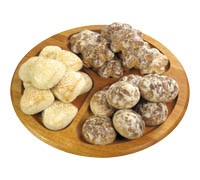 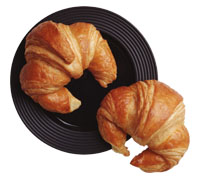 Реклама
Наше  богатство – «хлебное царство»
Хлеб у нас приобретайте
И здоровье получайте…
Наши хлеба хороши и вкусны
Сделаны из  отличной муки
Покупайте хлеб у нас – 
«хлебное царство» – высший класс!!!
Организация преприятия.
Вид фирмы.
Структура управления.
Формы ответственности.
Принципы распределения прибыли.
Рассуждения
Стоит ли вообще вкладывать деньги в это дело и принесет ли оно доходы, которые окупят все затраты сил и средств?
Что вы отнесете к постоянным издержкам, а что переменным?